The Online World
E-Safety Talk to 1st Years
Starter
Kahoo.IT – Social media
E-Safety Quiz – Online use
Cyber-Bullying
Cyber-bullying is deliberate and aggressive 

Cyber-bullying is when someone repeatedly harasses, mistreats, or makes fun of another person online or while using cell phones or other electronic devices.”

Other incidents that cause distress can be ‘unintentional’ and the result of a lack of thought and poor judgment not considering the consequences of their actions
Cyber-Bullying
Source: McAfee survey of children and parents as reported in the Guardian (14 November 2014)
In the past decade, there have been multiple cyberbullying cases that ended with the victims taking their own lives:

The Ryan Halligan Case (1989 – 2003)
The  Megan Meier Case (1992 – 2006)
Jessica Logan (1990 – 2008)and Hope Witsell (1996 – 2009)
The Tyler Clementi Case (1991 –  2010)
The Amanda Todd Case (1996 – 2012)
This study surveyed a random sample of 457 students between the ages of 11 and 15 from a middle school in the Midwestern United States. Data were collected in February of 2015.
Cyber-bullying is particularly dangerous because of:
The ease by which you can spread upsetting messages or images rapidly to a potentially huge audience, and to continue to do so repeatedly over a long period of time
The anonymity, at least initially
The inclusion of other pupils in the network of ‘chat’ who might not normally participate in bullying activity
THINK – Be Nice! Don’t be a Bully it carries consequences
Harassment through cyber-bullying is against the law

Cyberbullying  outside the school remains subject to school discipline if the welfare of other pupils or the culture and reputation of the school are placed at risk.
 
The school will investigate cases of cyberbullying which are brought to our attention by parents, other pupils etc. even if, for example, they take place during a holiday period
 
The school reserves the right to monitor pupil use of the Internet and to examine mobile phones where there is reason to suspect abuse
What to do if you are a victim?
GOOD NEWS – it’s traceable
Don’t ReplyIn the first instance if you don’t respond the Bully moves on
Save itLearn how to Screen Shot on your phone. Save texts, posts as evidence
Report itShow a Parent or Head of House or Tutor or teacher - if you don’t report it and the bully goes on to do worse to you or someone else, how will you feel?
Social Media – Attraction
You can ‘Chat’
‘Share’ experiences or YouTubes or Pictures
‘Watch what others do or say’
Feel ‘Liked’
Stay current in the social scene
‘Multi-player’ on online Games
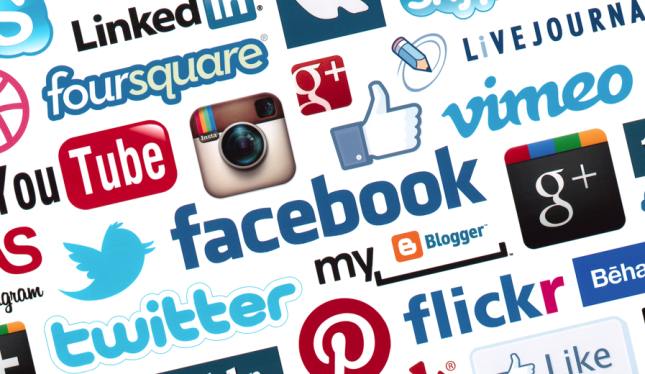 Social Media – Bad things
Open yourself up to CyberBullying
Feel ‘unliked’
Compelled to ‘like’
Envious of others
Compelled to find things to ‘Share’ to get a reaction
Photos taken and posted of you
Digital Tattoo! Post things you wish you hadn’t, it’s out there beyond your control
Give away information that can be gathered easily by Child Sex Offenders
You yourself could be put on the Child Sex Offenders register if you share indecent images of minors
‘Sharing’ information
Stats (from the US) (Pew Internet & American Life Project, 2013):
91% post a photo of themselves (up from 79% in 2006)
71% post their school name (up from 49% in 2006)
71% post the city or town where they live (up from 61% in 2006)
53% post their email address (up from 29% in 2006)
20% post their cell phone number (up from 2% in 2006)
Geo-tagging – Photos uploaded now contain Exif data – pinpointing exactly where you are
Rise of sex images being ‘shared’ between partners and then exploited
Gathering Information
It’s very easy to mine information on the Internet, even with an App like Pixifly
Can be used for Identity Theft
Individual or Rings of Sex Offenders ‘groom’ and blackmail bullying
Sex Offenders are now investing a smaller amount of time focusing on larger numbers of victims, sometimes in their hundreds
Last year showed that CEOP received 1,145 reports of online child sexual exploitation.
Employers mine information to find out about you before interviewing you – be careful what you post
Upsetting experiences
Source: Lilley, C., Ball, R. and Vernon, H. (2014)
Racism
Source: Livingstone, S. (2014)
Social Media - Should you be using it?
There are lots of ways of staying in contact with your friends. 
You probably know that most sites  like Facebook, Instagram, Tumblr or Twitter, you need to be at least 13 years old to sign up. Some, like Whatsapp, you need to be even older.
If you’re under 13 you shouldn’t be using them – you’ll be breaking their rules and could be putting yourself at risk.
Make sure you are SafeAs a minor you are vulnerable:
Don’t SHARE personal information about yourself
ASK parents before you register with any site online
Turn OFF Location Services on your phone 
Set your privacy settings (over 100 possible settings on Facebook!)
‘Friend’ is a catch word for who can see your posts. It’s not a real friend - Purge your ‘Friends’ to only be people you know. 
Don’t accept or share with ‘Friends of Friends’
Make sure you are SafeAs a minor you are vulnerable:
Use a nickname as a Username that doesn’t give away your gender 
Don’t use a Profile Photo, use an image or cartoon
Don’t have Photos of you online with your name attached, let alone your location or pictures you wouldn’t show your Granny!
Keep your Password PRIVATE – just YOU should know it
Never feel compelled to Share information – remember Groomers use a little information on you to get more
Report Abuse – CEOP is the Child Protection arm of the Police
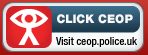 Test your E-knowhow
Quiz E-Safety
Kahoo.it